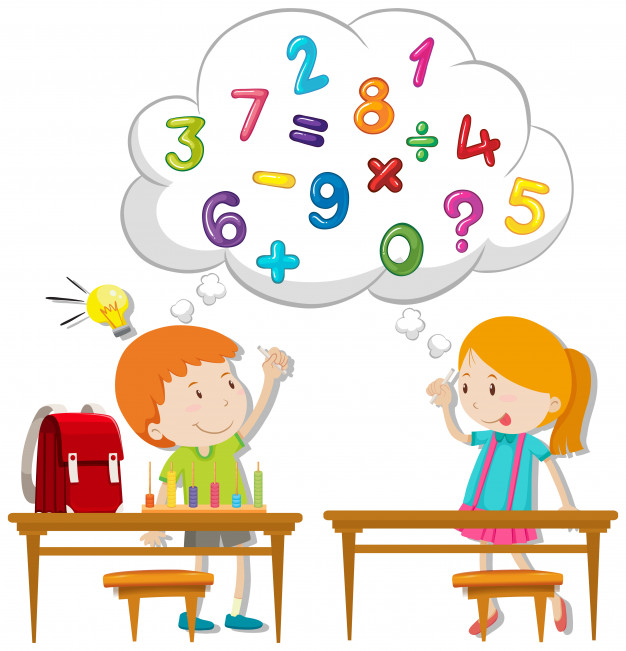 الاسم
سوف نتعلم كيفية ضرب عددين كسريين
أو
4÷2
2
3
6÷2
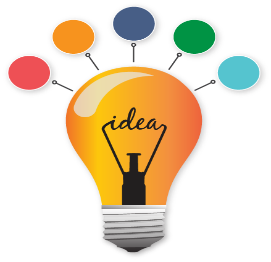 من قطعة الأرض بذرت فيها بذور الطماطم صغيرة الحجم
خطوات ضرب عددين كسريين
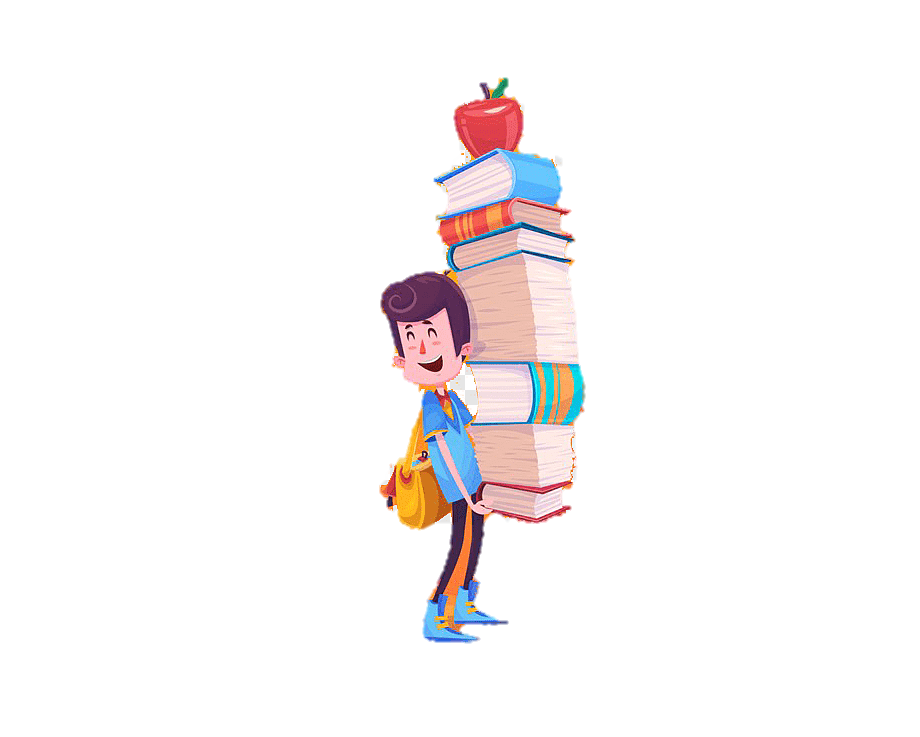 الطريقة الأولى
الطريقة الثانية
الأمثلة
1
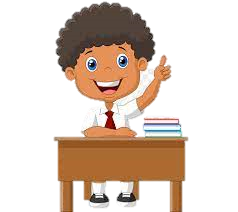 5
1
2
5
5
1
4
3
1
1
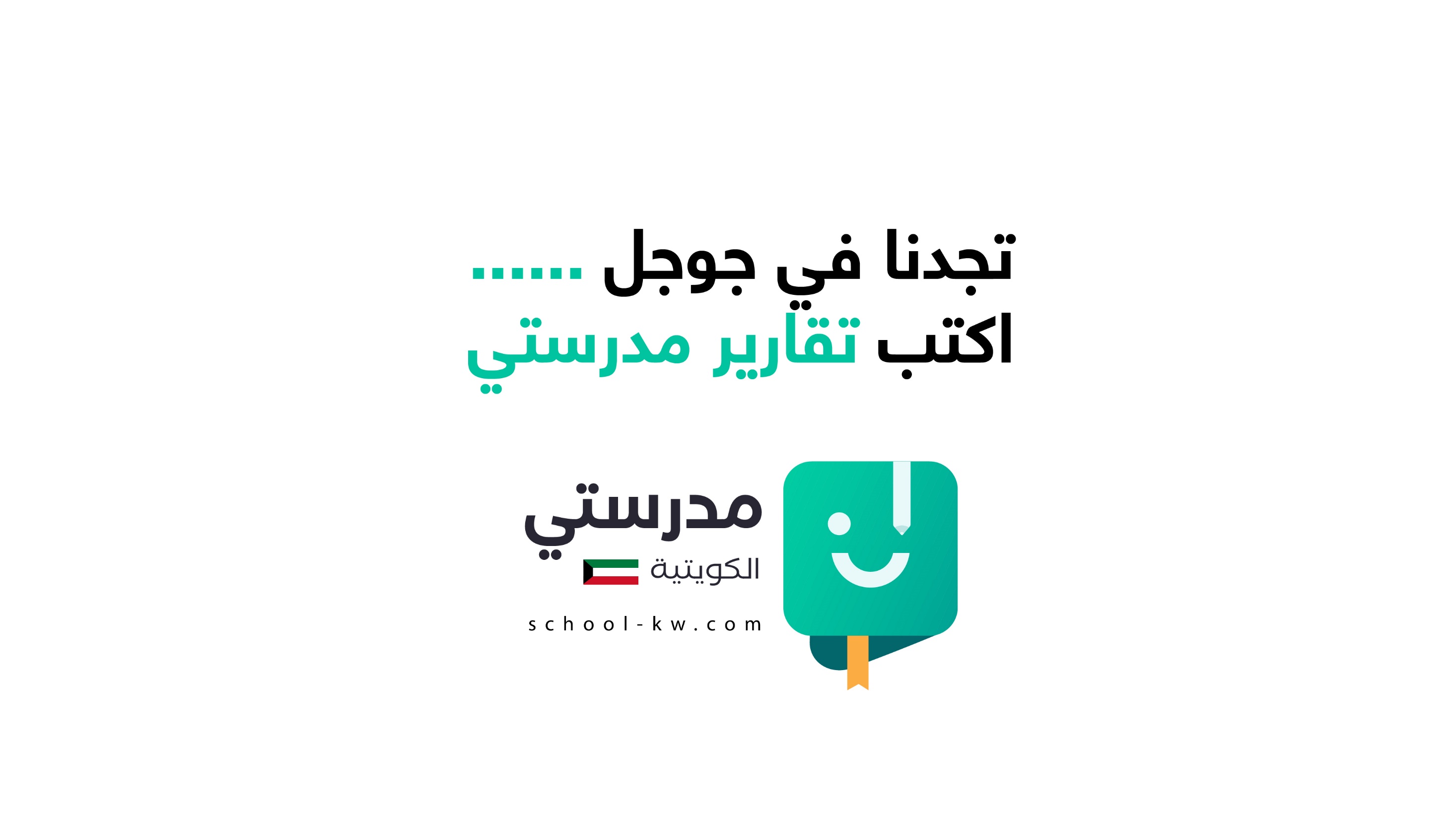